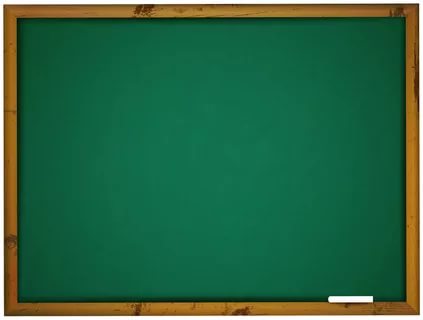 Четырнадцатое ноября
Урок русского языка 
в 7 классе «Как учиться?»
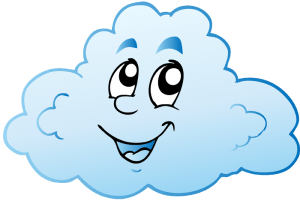 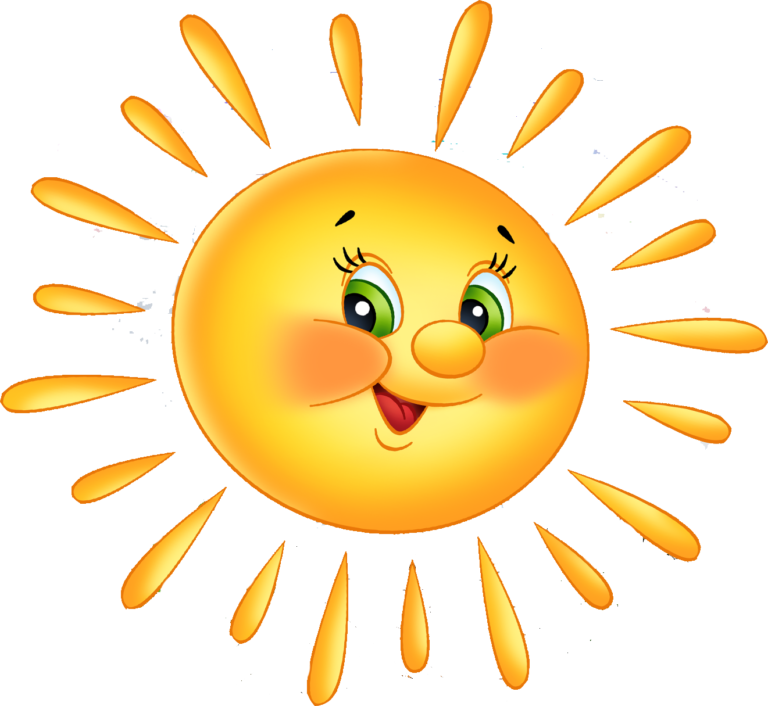 Метод «Корзина идей»
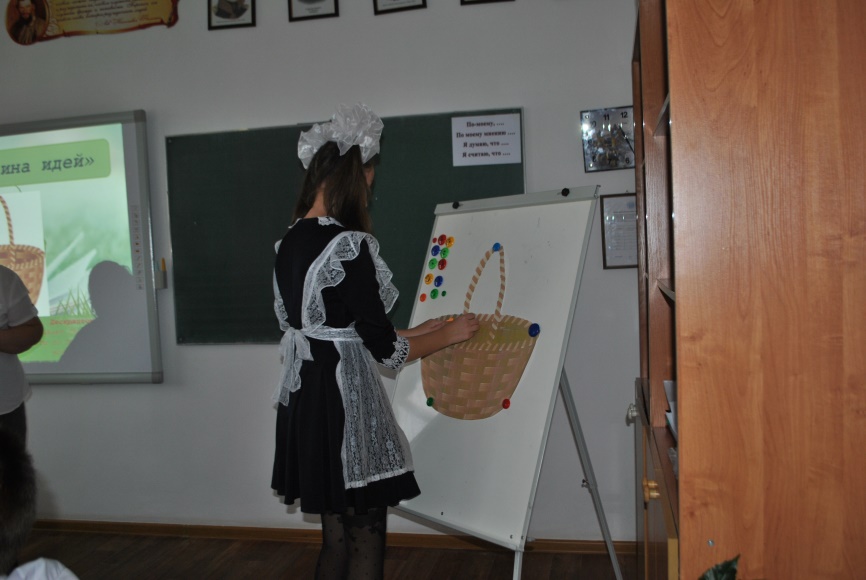 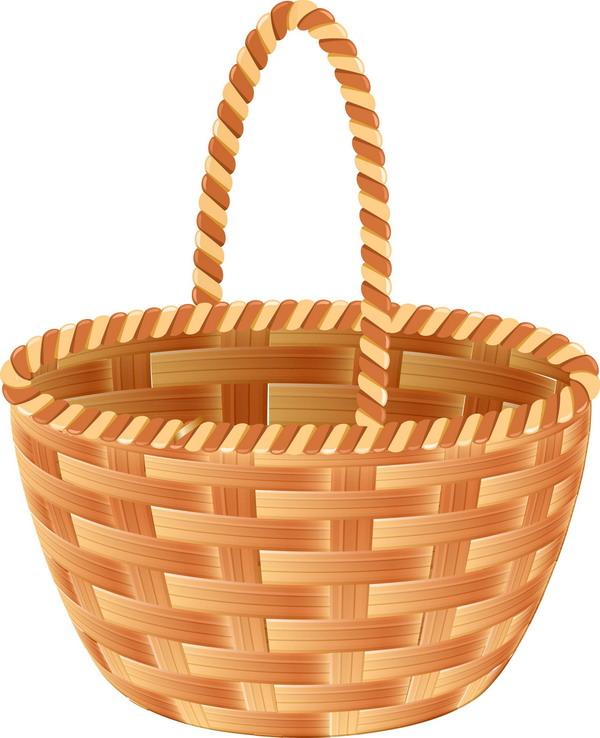 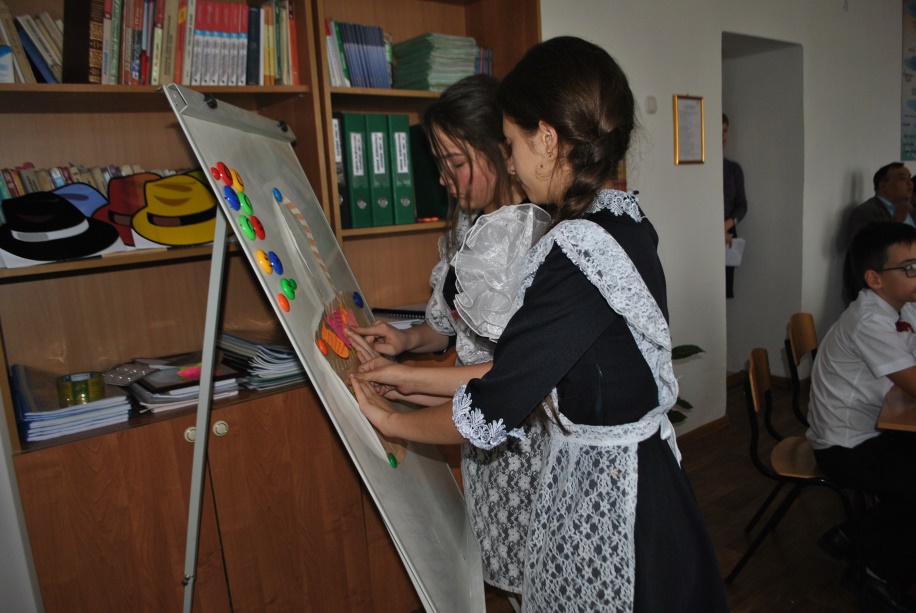 Тема: Как учиться?
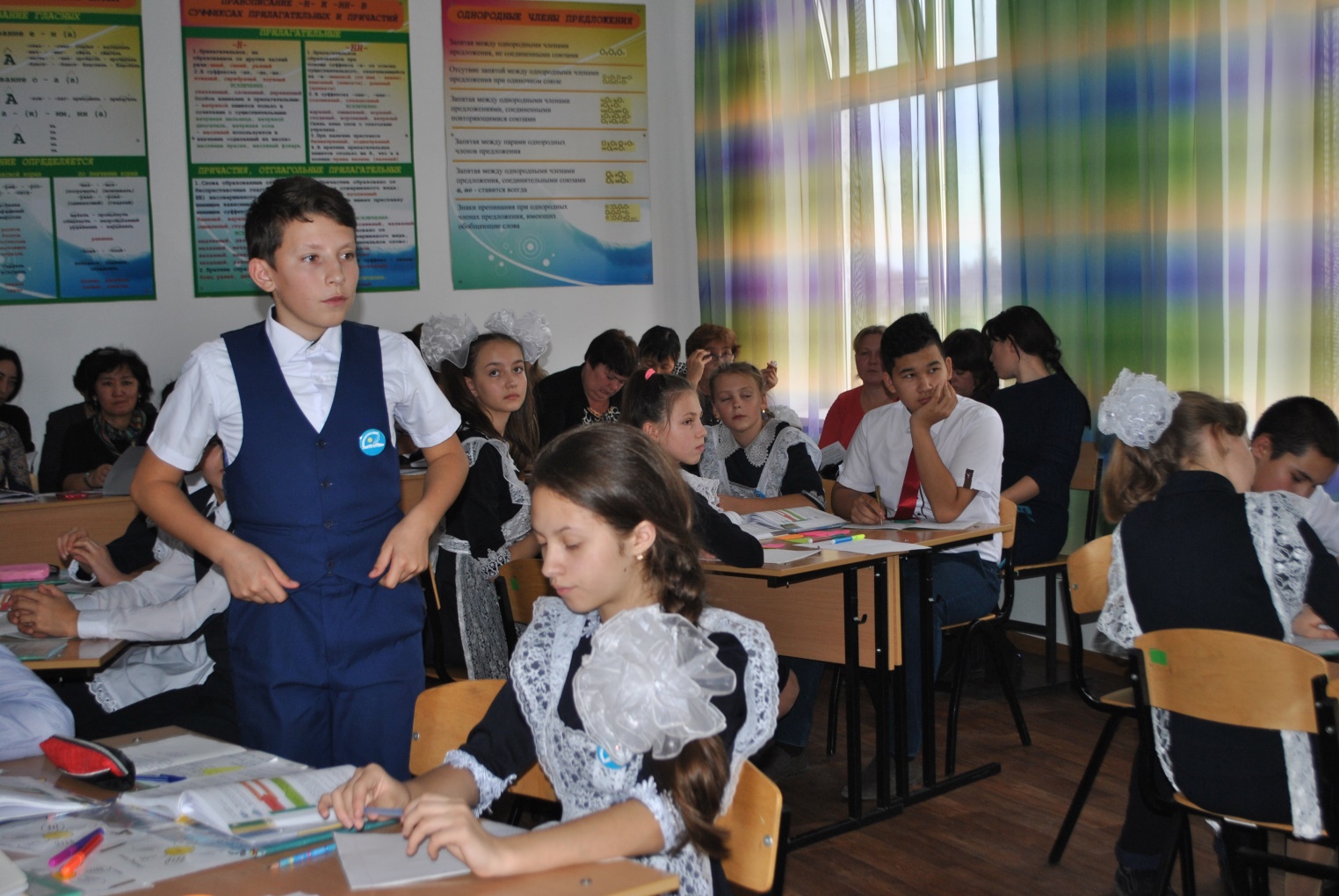 «Ромашка Блума».
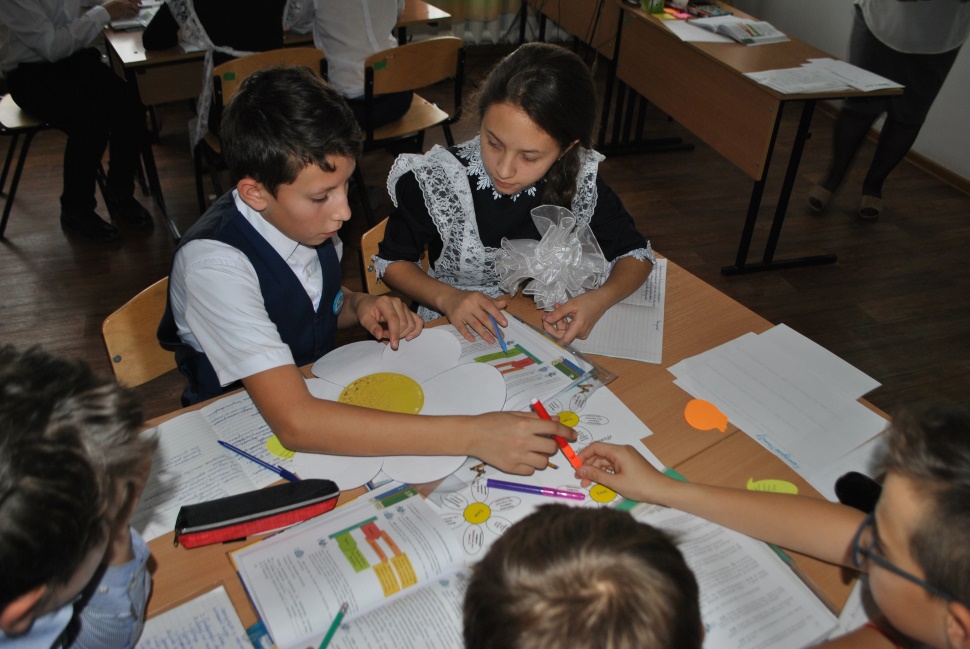 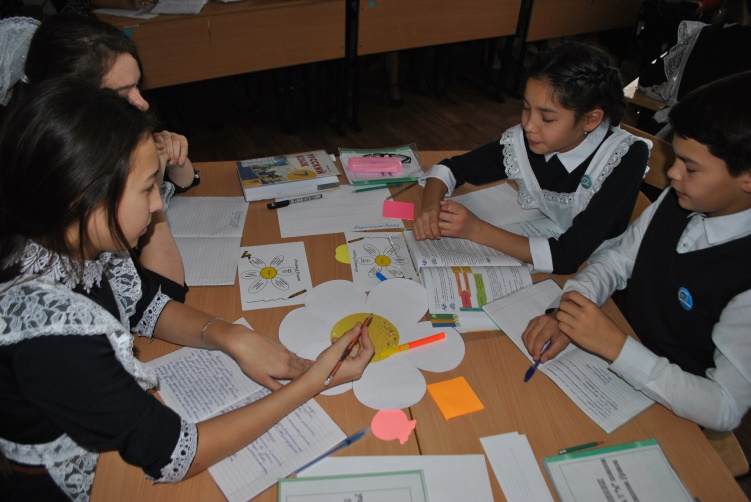 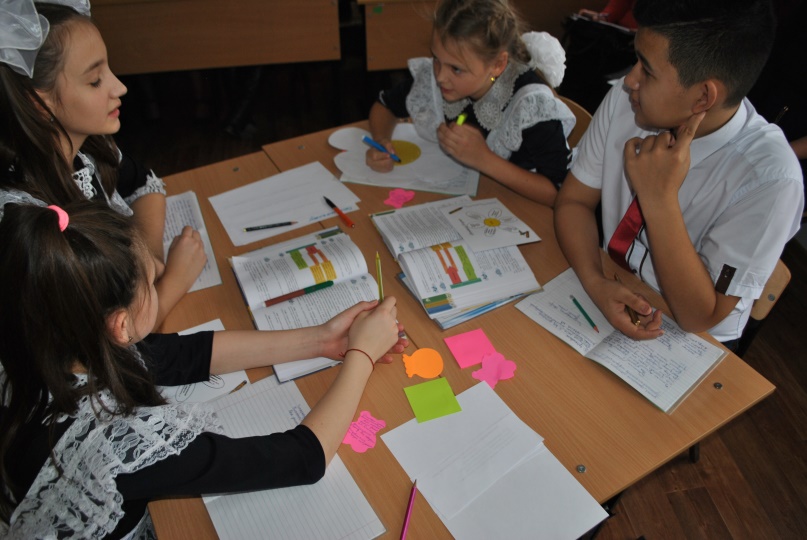 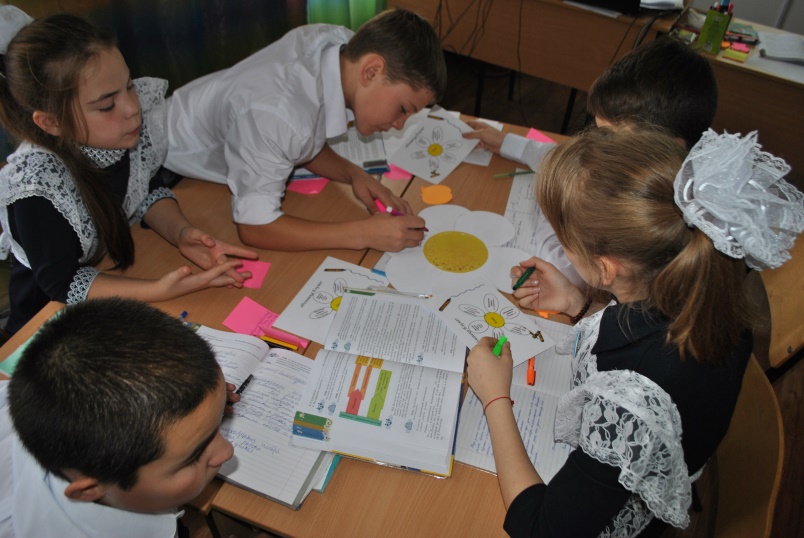 Деление текста на микротемы.
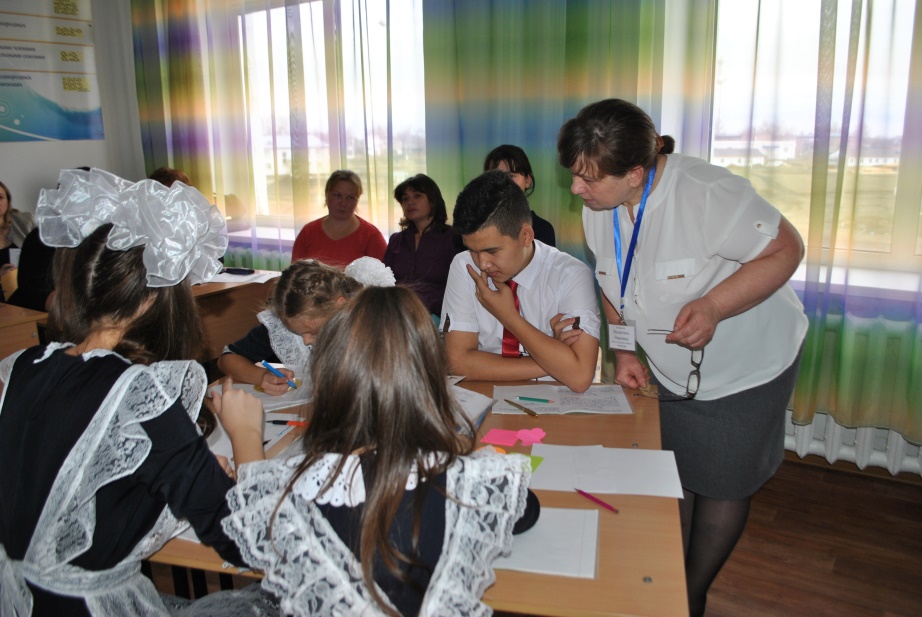 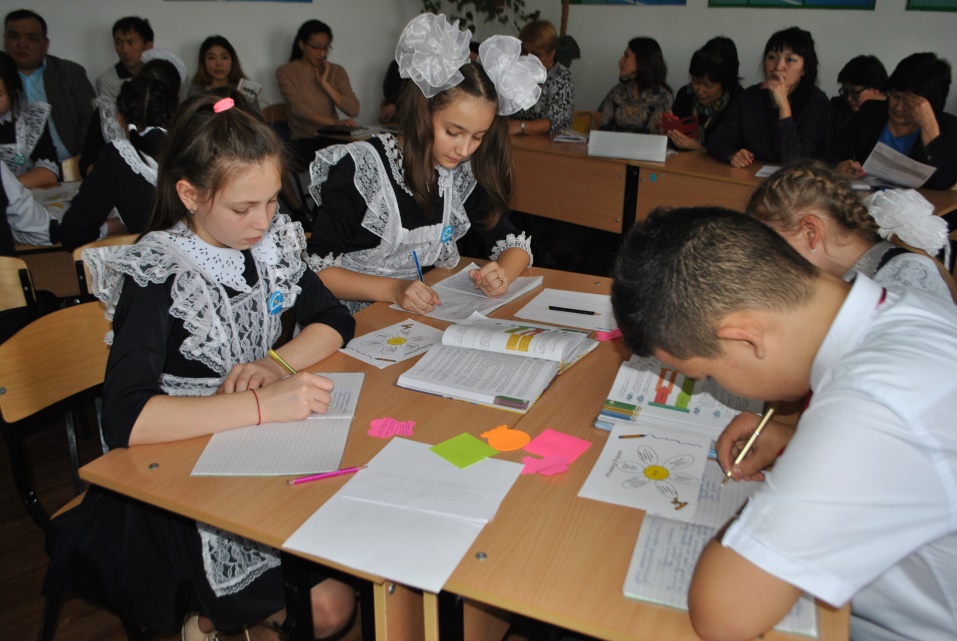 Пересказ текста по частям.
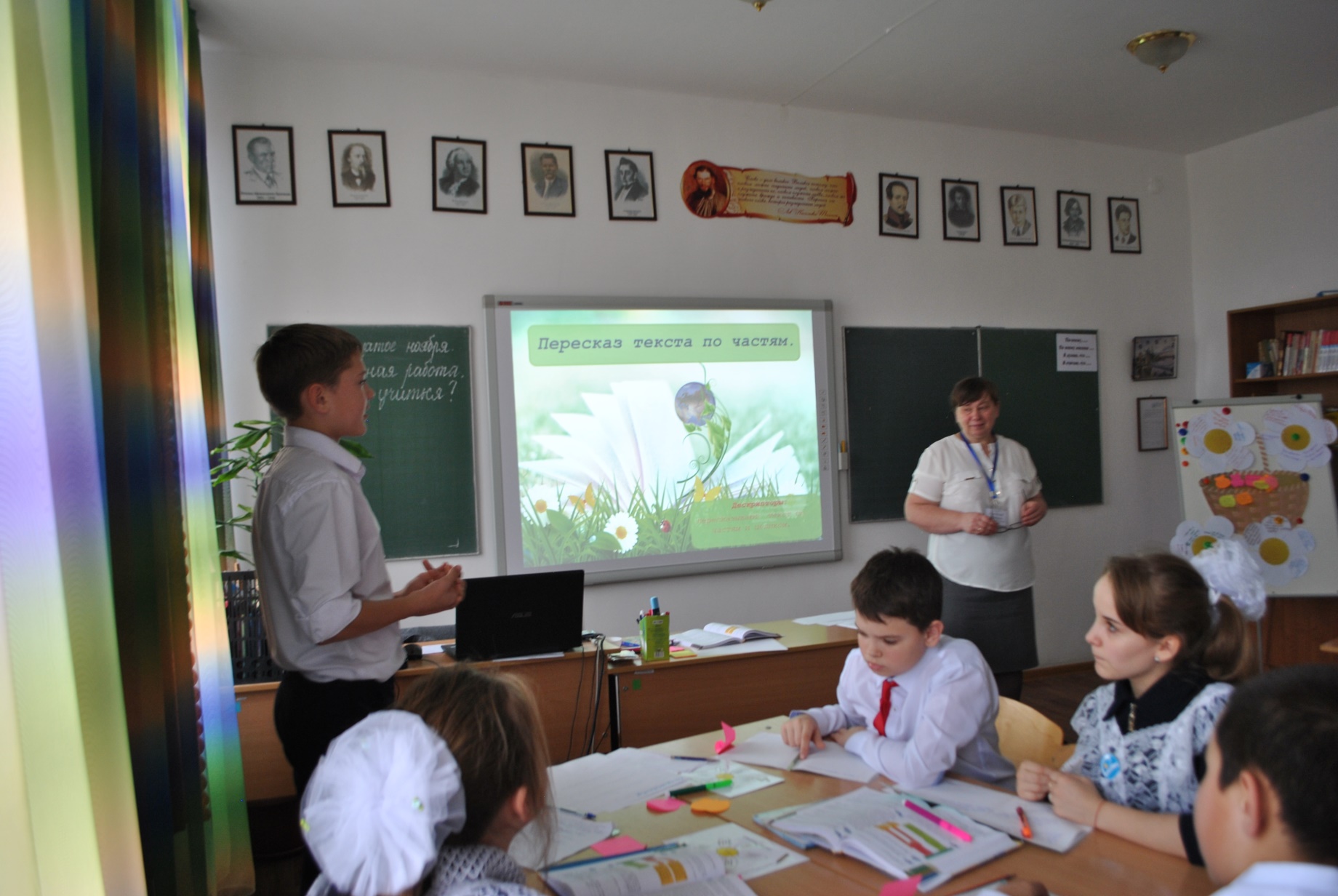 Дескрипторы:   
пересказывают  текст по частям и целиком.
Работа с лексико-грамматическим материалом.
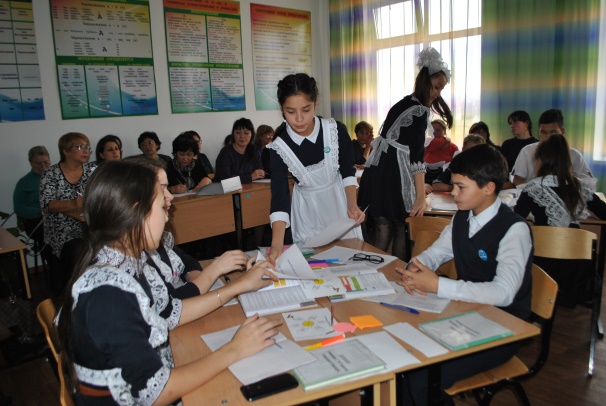 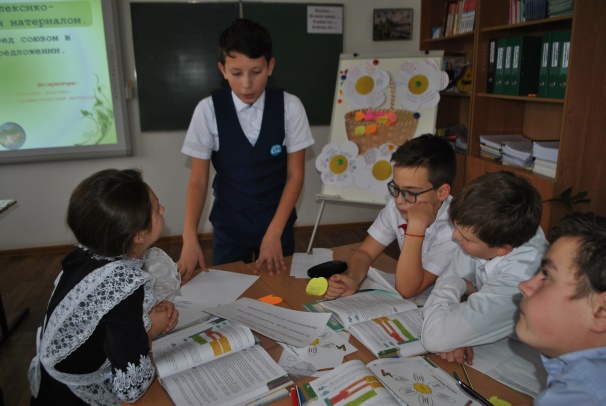 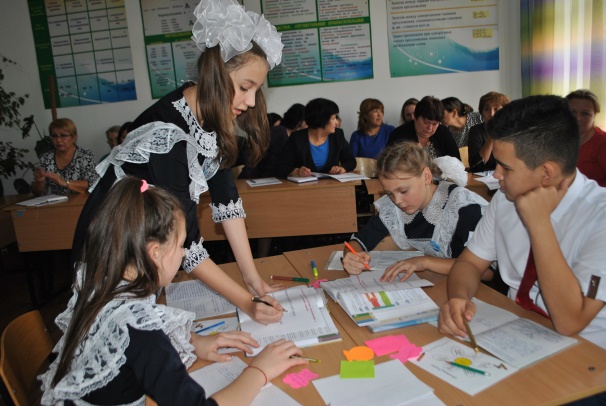 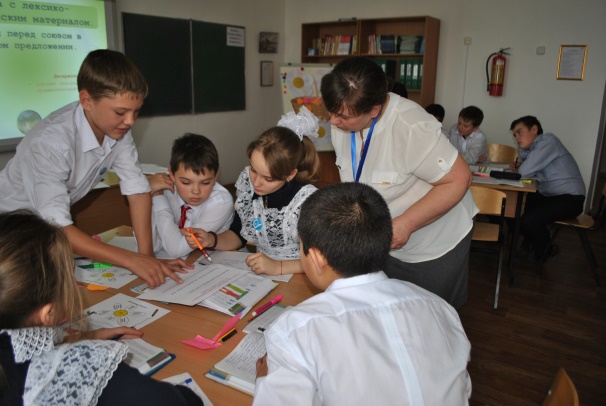 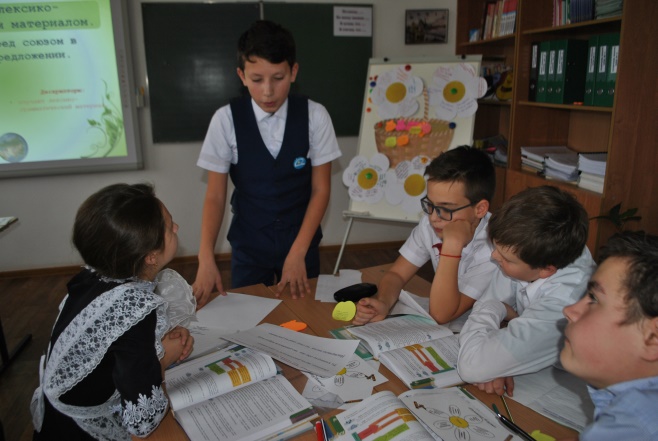 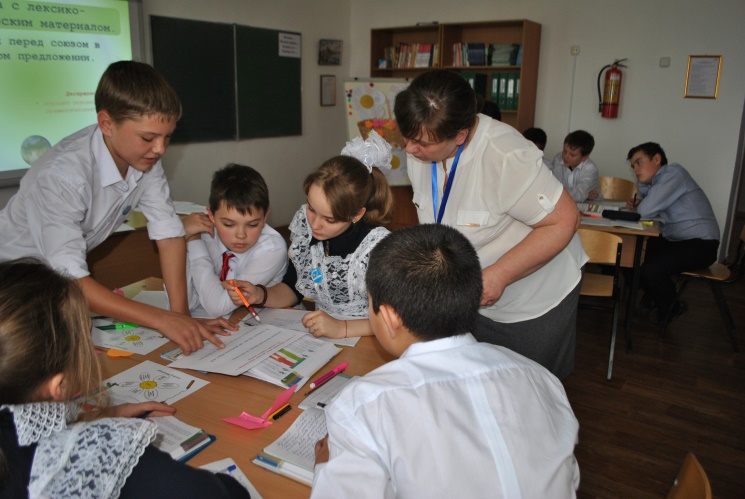 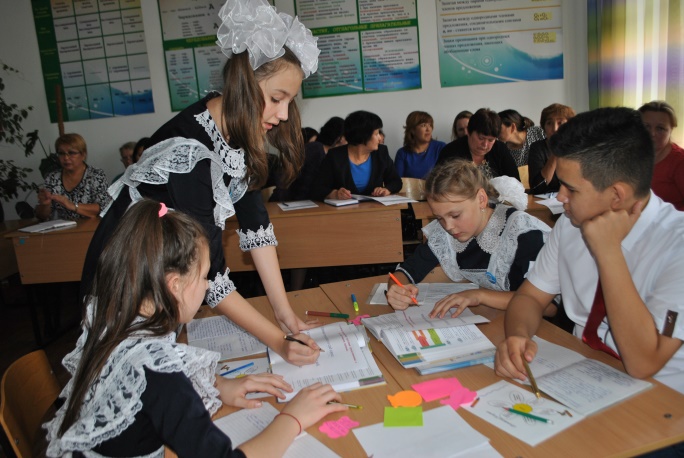 Формативное оценивание.
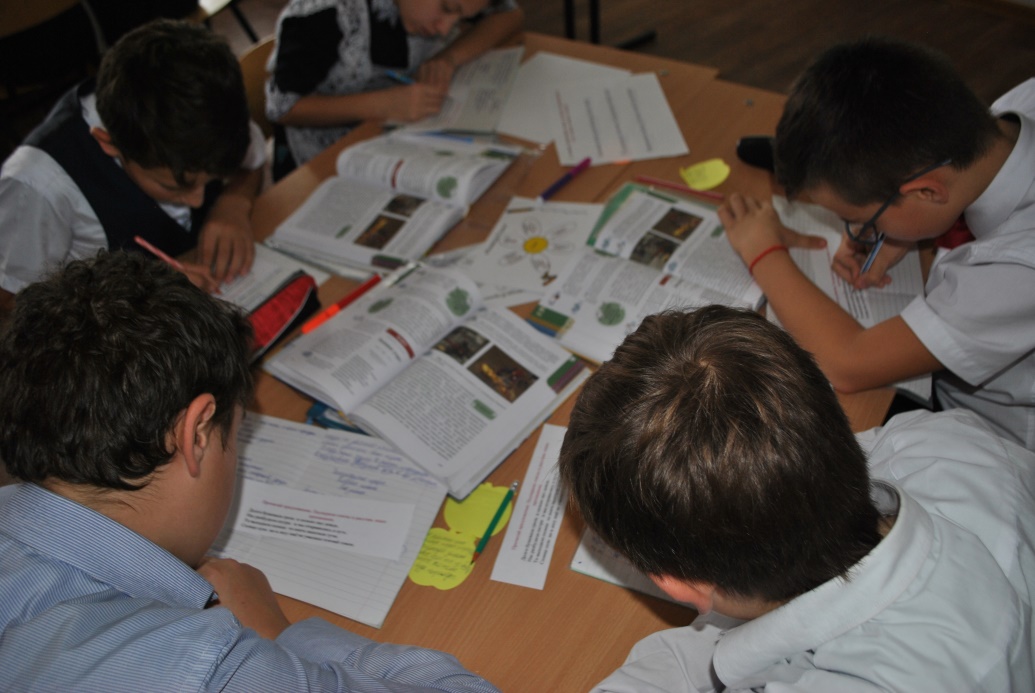 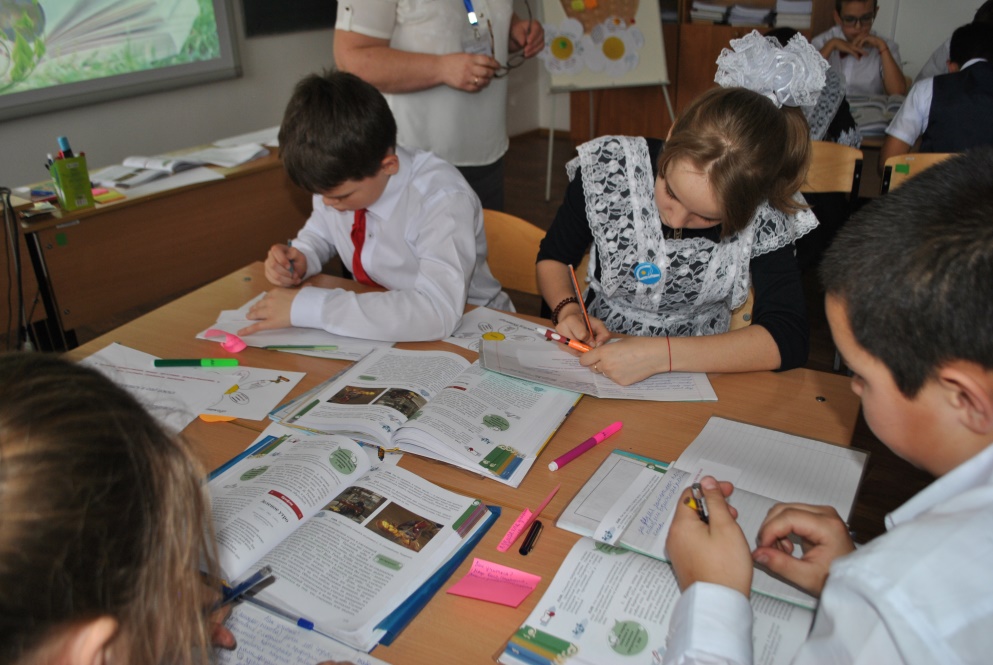 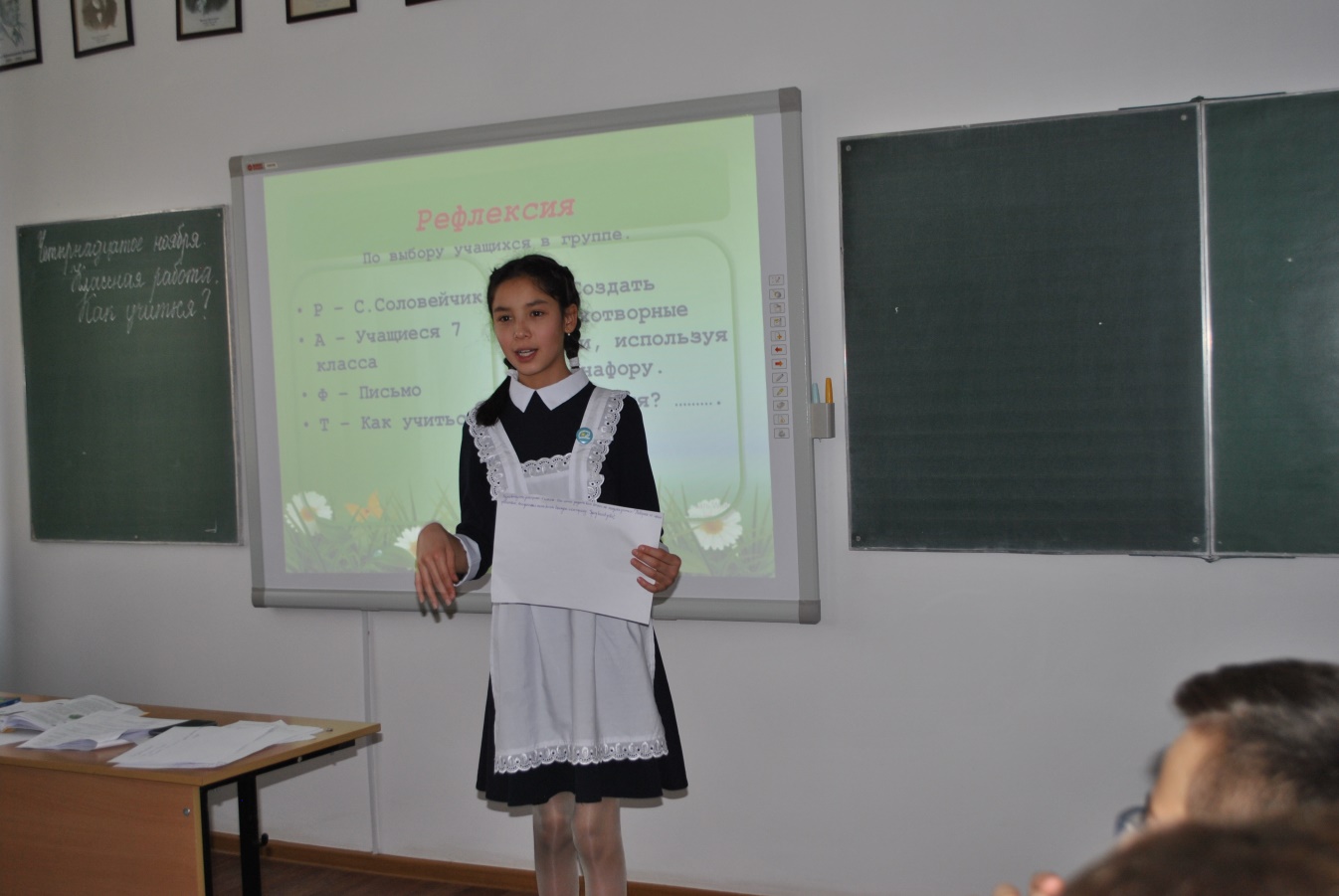 Рефлексия
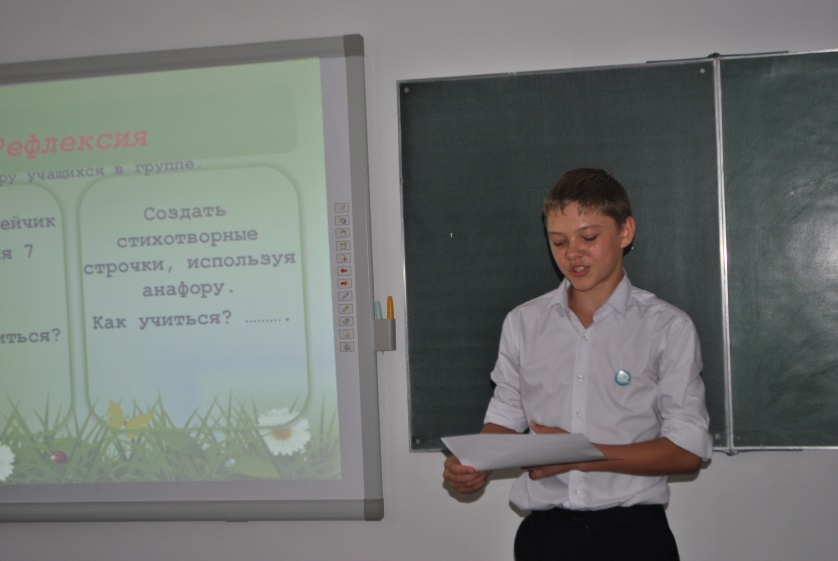 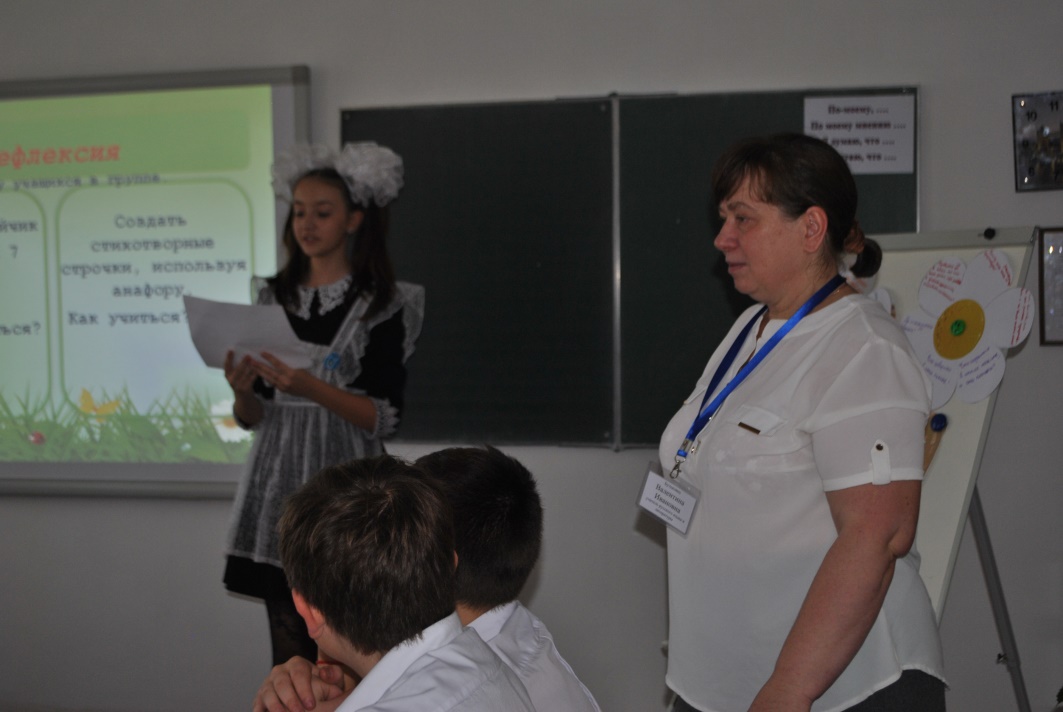 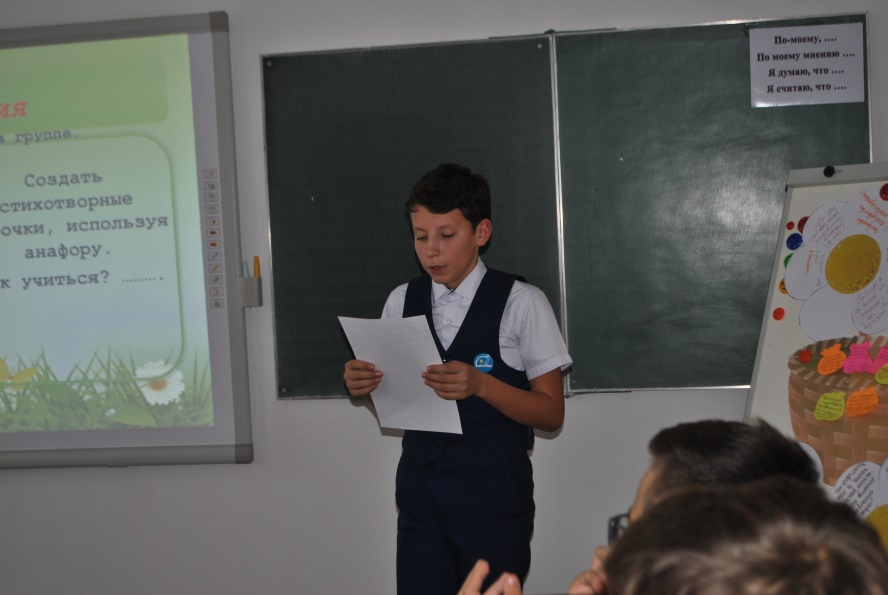